Predmet : anglický jazykTéma : podmienkové vetyRočník : tretí a štvrtý, gymnázium
Mgr. Monika Fabíková
Gymnázium J.G.Tajovského, Banská Bystrica
Ďalej
Conditional sentences - revision
Zero conditionals

Type 1 conditionals

Type 2 conditionals

Type 3 conditionals
A condition is something that has to be fulfilled before something else can happen
Ďalej
Conditionals – video lesson
Ďalej
Naspäť
Zero conditionals
Express a rule, something that is always true.
We use  the  present  simple to describe  the action ( if clause) and  the  the  present simple  to describe the result.(main clause)
If you press the button, the light comes on.
If you heat ice, it melts.
If I read a lot, my eyes usually go red.
NOTICE – The if clause can come before or after the main clause.  If it comes after, we don´t  use a comma. 
Ice melts if you heat it
Ďalej
Menu
Naspäť
Type 1conditionals
Express the future situation that is possible.
We use the  present simple  to describe  the  action and  will + infinitive  to describe the result.
If you go to bed late, you will be tired tomorrow.
If it rains on Saturday, what will we do?
You won´t sleep well   if you drink too much coffee.
Ďalej
Menu
Naspäť
Complete the sentences :(zero and 1-st conditionals)
If I ............ a lot, my eyes ...............red.  (read, go)


If the weather ......... nice at weekend, we ...............football.(is,play)


If  you ...........two books, you ............one free. (buy, get)


If  he .......................her, she.....................disappointed(not call,be)


Where .........we ................if we ........................hotel(sleep,not find)
read
go
is
will play
get
buy
doesn´t call
will be
will
sleep
don´t find
Ďalej
Riešenie
Naspäť
Match the two halves of the sentences:
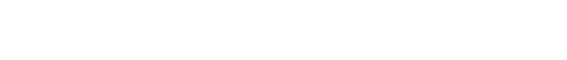 They won´t  buy a new car
if I don´t  tidy my room.
You save electricity
I will call you tomorrow.
if you turn off the lights.
My mum gets cross
If you give me your number
they will be worried.
If you don´t tell your parents where you are
if it costs  too much.
Ďalej
Menu
Naspäť
Type 2 conditionals
Express the situations that are unlikly to happen. They can refer to present or future.
We use the past simple tense  to  describe the unlikely, unreal or imaginary action or situation  and  would + infinitive  without  to  to describe the result.
If I lived in the country, I would have a dog.
If he had a lot of money, he would  buy  a new car.
She would travel the world if she won a lottery.
Would you live abroad if you had a possibility?
Ďalej
Menu
Naspäť
Underline the mistakes in the second conditional sentences and write correct words below.
What would you do if you would fail your exams?
   
  ______________
2. If I were your neighbour, we can walk to school together.

   ________________
3.If I were you, I won´t  be late for the meeting.

  _________________
4. How  would you get to school if there be no school bus.

   ______________
failed
could
wouldn´t
were
Ďalej
Menu
Naspäť
Complete the questions in questionnaire. Choose your answer.
What would you do .....
If you __________(see) a ghost?
a/run away    b/scream      c/take a photo
2. if you___________(meet ) a film star?
a/run away    b/scream       c/take a photo
3.if you  _________(lose) your mobile phone?
a/buy a new one    b/borrow one   c/do without one
4. if  you ________(fall) off your chair in class?
a/ laugh       b/feel embarrassed    c/say sorry
5.if you ________(win) €5 million?
a/spend it     b/save it     c/ give it to charity
saw

met

lost

fell

won
Ďalej
Menu
Naspäť
Type 3 conditionals
Express the imaginary results of things that didn´t happen.
They refer to the past that can´t  be changed.
We form the third conditional with  if + past perfect,
woul/could/might  have + past participle ( 3rd form of the verb)
If you hadn´t  lied to me, I wouldn´t  have got angry.
If I had known  you were coming, I would have cooked
some more food.
Argentina would have won the match if Messi wouldn´t
have been sent off.
Ďalej
Menu
Naspäť
Complete the sentences with the third conditional form:
1.If you _______________(set) the alarm clock, you __________________                                                                                           (not be) late for school.

     If I ______________(hear) the phone ring, I __________________
(answer) it.

3.This coat _________________(be)cheaper if I _________________(buy)
it in the sale.

4.Sally _____________________(not fail)her exams if she ________________
(revise)                                    properly for  them.
had set
wouldn´t  have been
had heard
would have answered
would have been
had bought
wouldn ´t have failed
had revised
Ďalej
Menu
Naspäť
Test yourself:
A.First or second conditional.
1.My sister is very clever. If I (work) harder, I  (be) as clever as my sister.
2. Henry doesn´t  do much sport. If he  (do) more sport, he (be) thinner.
3. Look at those clouds.If it (rain) we  (get) wet.
4.Do you want my advice? If I (be) you, I (find ) a new girlfriend.
5.Mary usually does the cooking at home. If she ( cook) tonight), we (have) soup.                                                                                                    5 points

B. Rewrite the sentences as one. Use third conditional sentences.
1.They didn´t  advertise the concert.It wasn´t  full.
2. I wasted money. I´ve been in debt all my life.
3. He didn´t remember his  credit card. He paid in cash.
4. The webcam was broken. I took it back to the shop.
5. The shop didn´t order enough high-heeled shoes. It sold out.
                                                                                                             5 points
Ďalej
Menu
Naspäť
Test yourself
Use  the correct form of the verbs in brackets.( all conditionals)

1.It rained all day. If the weather  _____(not be) so bad, we _____(go) out.
2.We expect Joe to be here soon.If he ____(not arrive), we _____(phone) him.
3.I sleep badly. If I ____(not get) enough sleep, I ____(not get) much work done. 
4.We went to Paris.If we ____(not go) there, we ____(not have) such a good time.
5.My brother doesn´t do any work.If he ____(work) harder,he ___(pass)  exams.
6.Ann is very sociable. If you ____(ask) her to the party, she ____(always come).
7.Jane and John like each other.If he ____(ask) her to dance, she ____(say) yes.
8.I did German at school. If I _____(do) English, ______(I get) a better job?
9.There´s a bus. If we_____(get on ) that one, we______(arrive) on time.
10.I can´t see a bus. But even  if we _____(catch) a bus now, we_____(be) late.
                                                                                                          10 points
Ďalej
Menu
Naspäť
Check your answers:
A. 
worked, would be
did,  would be
rains, will get
were you, would find
cooks, will have
B.
1.If they had advertised....it would have been full
2.If I hadn´t wasted....I wouldn´t have been in..
3.If he had remembered  his ...he wouldn´t have paid  cash.
4.If the webcam hadn´t been broken, I wouldn´t have taken it....
5.If the shop  had ordered...., it wouldn´t have sold out
C. 
1.hadn´t been,would have gone          6.asks, will say
2.doesn´t arrive,  will phone               7.ask, always comes 
3.don´t get, won´t get                        8.´d done       
4.hadn´t gone, wouldn´t have had      9. get on, will arrive
5.worked, would pass                        10. caught, would be                30 points
Optional activity:
Ďalej
http://www.e-gramatica.com
Naspäť
Ďakujem za pozornosť.